The Myton Hospices
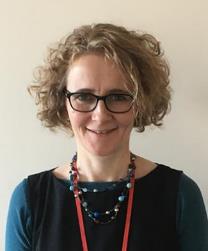 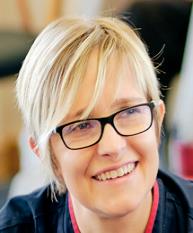 Referrers Event
20th September 2023
Dr Sarah MacLaran – Medical Director and Consultant in Palliative Medicine
Olivia Bowskill – Community Engagement Manager (RN)
Q&A Panel:
Emma Morgan – Deputy Director of Nursing (Inpatient Services)
Jodie Morris – Deputy Director of Nursing (Outpatient Services)
Susan Fraser - Therapy Service Lead
Our Hospices
Warwick         Rugby                       Coventry
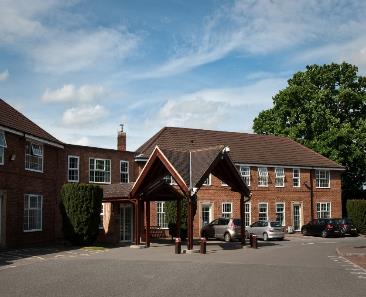 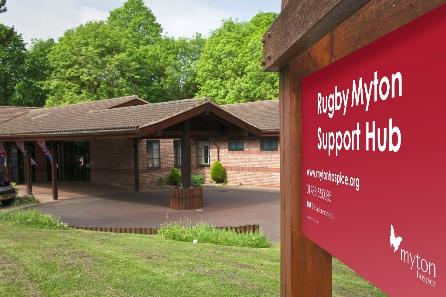 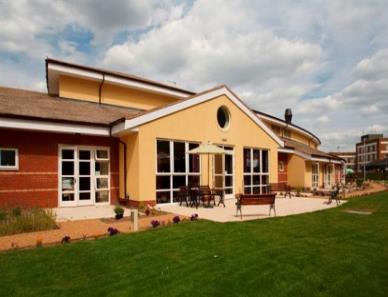 Who we care for…
‘We provide care and support for people aged 18+ living with a life-limiting illness in Coventry and Warwickshire.  

We are not just about end of life care, we are here to support patients and their loved ones right from the moment they are diagnosed.’
Inpatient Services
MDT
Nursing
Medical
Citizens Advice
Complementary Therapy
Patient
Physio
Spiritual & pastoral Care
Counselling
OT
Inpatients (September 2023)
Inpatient units:
	16 Coventry Myton Inpatient Unit
	14  Warwick Myton Inpatient Unit
          
Referral Reasons:
	Symptom Control – physical, spiritual and psychological needs
	Terminal Care – days to weeks 
         Respite – scheduled and planned stay for 1 week, twice a year
                         (*Respite – currently at Warwick Myton Hospice)



















8
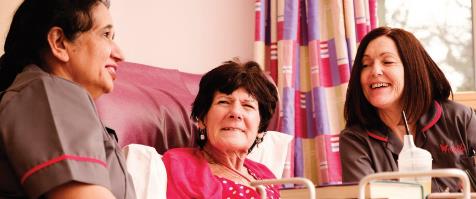 What can we offer?
All Patients rooms have access to our gardens.
Patients are able to have their pets (with clean paws!) visit.
Smoking room for patients
Family facilities: 2 flats at each site. quiet rooms, relatives able to order from our food menu
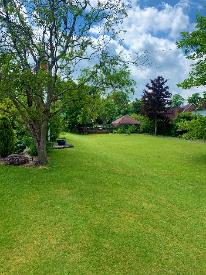 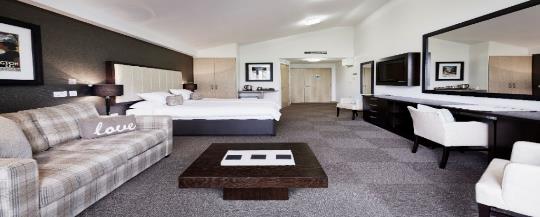 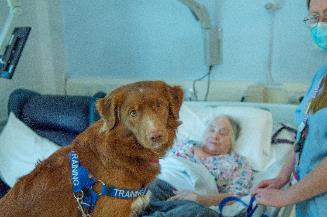 Inpatient referrals
Referrals Team cover                 Mon to Fri 8am – 6pm
  (excluding bank holidays)
Out of Hours via IPU nurse in charge 
Online referral form

Call us:
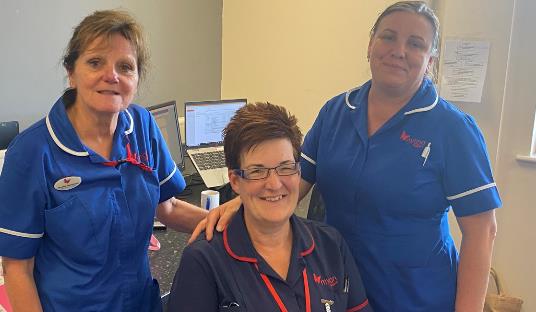 Referrals and Discharge Team
01926 838889
Measuring patient outcomes
From the 40% of our inpatients with severe or overwhelming pain upon admission,
85% report some improvement in their pain after their time at Myton…
50% of our inpatients have a major improvement, stating their pain is reduced to little or none.
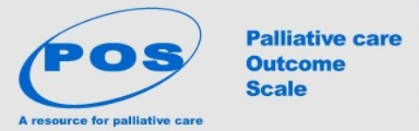 [Speaker Notes: .]
Outpatient Services
Patient and Carer Wellbeing Services
For adults to improve wellbeing & quality of life
Early proactive intervention
To live independently as possible in their own home and communities
Nurse led - F2F & 1to1, Telephone support
Small group work: Art and Crafts, Symptom Management, ACP
We will never discharge a patient from our services.
Self Referral by telephone. Tel: 01926 838889 (8am to 6pm) Mon - Fri
Health Care Professionals can refer online www.mytonhospice.org/refer   
Call our Wellbeing nurses on 02476841923
Referrals into Wellbeing Services
30% of all referrals are for patients who need assistance with day to day care
Less than half of all referrals are able to carry out normal activities
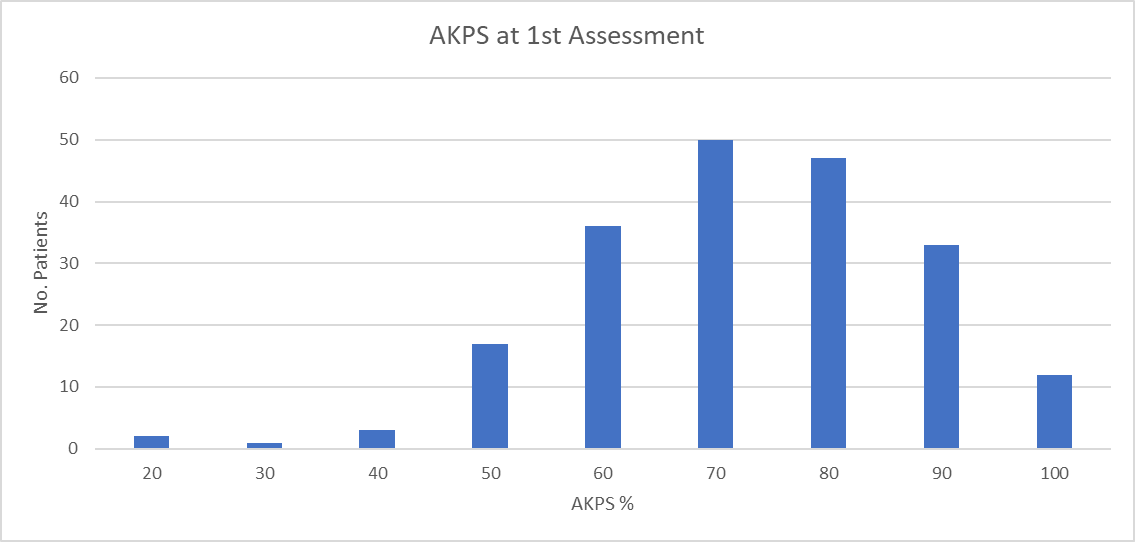 [Speaker Notes: .]
Rugby Myton Support Hub Sessions
TAB (Take a Breath)
Looking after you
Myton’s Time for me
The Listening Ear – Carers Support Group
  *Carers Support Group will be coming to Myton’s Coventry & Warwick sites soon
PACE – (Practical Advice on Caring Every day for Yourself)
Coffee Connexion
Making Memories 
Bereavement Help Point
Contact 01788 550085 between 9:30am and 4pm Mon to Fri
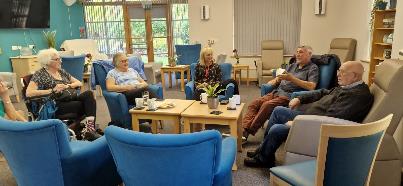 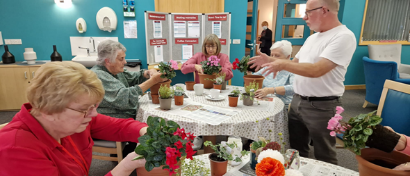 Fatigue and Breathlessness (FAB )
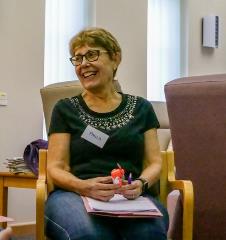 Patients with a life-limiting condition
Breathlessness is a core symptom, but who may also suffer from fatigue and/or anxiety 
MRC Dyspnoea Scale: 3+ 
Not for patients purely with Asthma
Techniques in managing breathlessness and fatigue
• Increase resilience and build coping strategies 
Small group work face to face
Online Referral Form for medical practitioners  www.mytonhospice.org/refer 
Call our FAB team on 02476841920
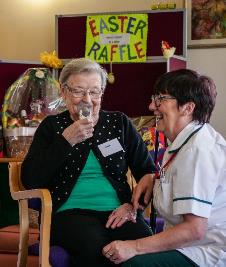 Lymphoedema
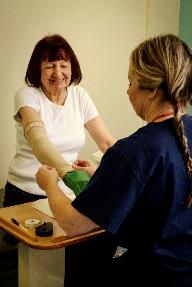 Secondary to active cancer and/or its past treatment
Clinics are run at both Coventry and Warwick Myton and a home visiting service is available for those who are housebound. (9-5pm Mon – Fri)
Face to face appointments and remote appointments depending on the patient’s needs
Online referral form or nhs.net emailswg-tr.lymphoedema.myton@nhs.net
Call our Lymphoedema nurses on 01926838806
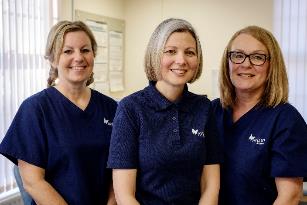 Myton @ Home
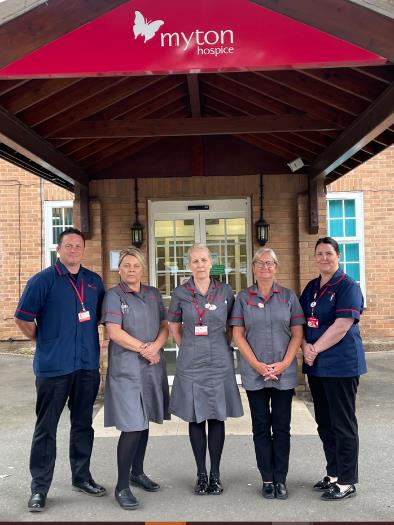 Rugby, Leamington and Warwick
Service: 7 days a week 
HCA & Clinical Nurse Practitioner
Home support: 6 weeks and days of life 
CHC fast tracking needs to be in place

Introduced self-referral to the service
If you would like to make a referral please call: 01788 550085 
    between the hours of 8.30am-4.30pm  (Mon –Fri) 
    Outside of these hours please call the Myton at Home team directly on:
	Rugby Team - 01788 551516
	Warwick/Leamington Team - 01926 838814
[Speaker Notes: .]
Useful Resources: www.mytonhospice.org
www.mytonhospice.org/videos
www.mytonhospice.org/healthcare-professionals
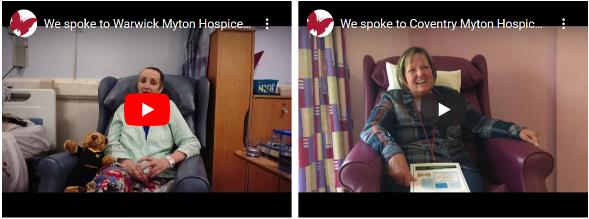 www.mytonhospice.org/virtualtour
www.mytonhospice.org/healthcare-professionals
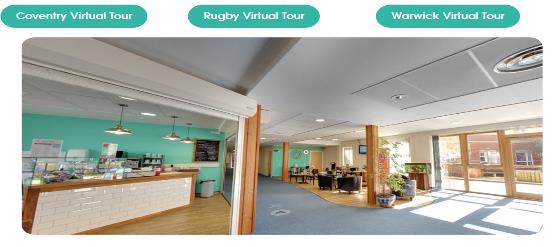 Take Away Messages
Early referral to The Myton Hospices support – 
Can improve a patients experience: quality of life, improve EofLC outcomes and Carers outcomes
We will never ‘discharge’ a patient
Online Referral and Telephone Referral: 
01926 838889 / www.mytonhospice.org/refer 
Regular updates:
www.mytonhospice.org/healthcare-professionals/
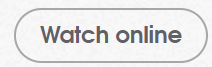 We appreciate your opinion?
https://www.surveymonkey.co.uk/r/ZCFBN78
Q&A
Thank you.